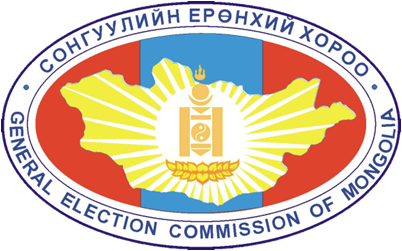 СОНГОГЧДЫН САНАЛ АВАХ АЖИЛЛАГАА
www.gec.gov.mn
САНАЛ АВАХ ӨДӨР
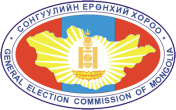 УИХ-ын 2016.1.29-ний өдрийн 9-р тогтоол
2016.6.29 – Лхагва гараг
Бүх нийтээр амарна.
Энэ өдөр:
согтууруулах ундаагаар үйлчлэх, худалдах, 
соёл урлаг, үзвэр, спортын аливаа арга хэмжээ зохион байгуулах, 
гадаа болон битүү талбайд үйл ажиллагаа явуулдаг худалдаа, үйлчилгээний төв ажиллахыг хориглоно.
Санал авах газар, хугацаа
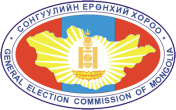 Санал авах байранд биечлэн саналаа өгнө.
6.29-ний өдөр
Улаанбаатарын цагаар 07-22 цагийн хооронд
Зөөврийн битүүмжилсэн хайрцаг 
6.28 –ны өдөр
9-20 цагийн хооронд
Санал авах байр бэлтгэх
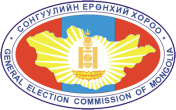 Санал авах байрны байршил, хаягийг  санал авах өдөр хүртэлх 14 хоногийн турш нийтэд мэдээлнэ.
[Speaker Notes: - Санал авах байр – хөгжлийн бэрхшээлтэй иргэдэд зориулж налуу гарц, орц хийх.
- Санал авах байр бэлтгэх заавар – Сонгуулийн Ерөнхий Хорооноос баталсан.]
Харъяа сум, дүүргийн Засаг даргаЗааврын дагуу санал авах өдрөөс 5-аас доошгүй хоногийн өмнө
Санал авах байр
Санал бэлтгэх бүхээг_300 сонгогч тутамд нэг
Зөөврийн битүүмжилсэн хайрцгаар санал авах бүхээг
Суурин болон зөөврийн битүүмжилсэн саналын хайрцаг
 сонгогчийн бүртгэлийн зургийг үзүүлэх дэлгэц
Зөөврийн битүүмжилсэн хайрцгаар санал өгөх сонгогч:
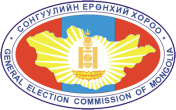 Эрүүл мэндийн байдлаас санал авах байранд хүрэлцэн ирэх боломжгүй;
Нийтийн дайчилгаанд хамрагдан ажиллаж байгаа;
Захиргааны зөрчлийн улмаас саатуулагдсан, баривчлагдсан, таслан сэргийлэх арга хэмжээ авагдсан;
Байцаан шийтгэх албадлагын арга хэмжээний улмаас баривчлагдсан, цагдан хоригдсон;
Сонгуулийн байгууллагын ажилтан;
Санал авах өдөр хамгаалалтад ажиллаж буй цагдаа;
Иргэний бүртгэлийн итгэмжлэгдсэн төлөөлөгчид;
Мэдээллийн технологийн даамал.
Зөөврийн битүүмжилсэн хайрцгаар санал авах
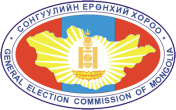 Санал авах байрны 2-оос доошгүй төлөөлөл сонгогчийн байгаа газарт нь очиж авна;
2-оос доошгүй, өөр өөр намын ажиглагч байлцаж болно.
Хэрэв санал авч буй газар нь:
Сонгогчийн гэрт бол гэр бүлийн гишүүн
Эмнэлэгт бол хүнд өвчтөн
Ажиглагч  байхыг зөвшөөрнө
Санал авч эхлэхийн өмнөх ажиллагаа
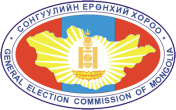 СНЖ-д бичигдсэн сонгогчийн тоо /ЗБСХайрцаг/ мэдээлэх
Саналын хуудасны индекс, дугаарыг мэдээлэх
Саналын хуудасны тоон үзүүлэлтүүд, хүлээн авсан, зарцуулсан гм, үлдсэн саналын хуудасны тоог
Санал авах хайрцаг, төхөөрөмжийг шалган лацдах 
ЗБСХайрцгийн саналын хуудсыг төхөөрөмжид уншуулах /регистрийн дугаараар бүртгэлийн хуудас гаргуулах/
Тэмдэглэл хөтлөх- бүртгэлийн хуудас хавсаргана.
Ажиглагчдаар гарын үсэг зуруулна.
Сонгогч санал өгөх
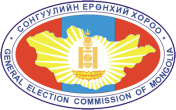 Биечлэн өгөх чадваргүй сонгогч
Бие эрхтний согог, 
Эрүүл мэндийн байдал
Боловсролын түвшингээс шалтгаалсан
Саналын хуудас дахин олгох
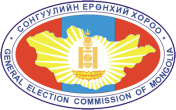 Сонгогч саналаа тэмдэглэхдээ алдаа гарган буруу тэмдэглэл хийсэн бол;
Санал тоолох төхөөрөмж саналын хуудсыг таньж уншаагүй бол 
мандатын тооноос илүү нэр дэвшигчийн төлөө өгсөн санал бүхий саналын хуудас
нэгээс илүү нам, эвслийн төлөө өгсөн санал бүхий саналын хуудсыг 

САНАЛ ТООЛОХ  ТӨХӨӨРӨМЖ УНШИХГҮЙ.
Сонгогч нэр дэвшигч, нам эвслийн төлөө саналаа өгөөгүй бол хэнийг ч дэмжээгүй санал гэж үзэн, санал өгсөн сонгогчийн тоонд оруулах бөгөөд хүчинтэй саналын хуудсанд тооцогдоно.
Санал хураалт дуусгах
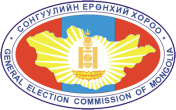 22.00 цагт сонгогчийн бүртгэлийг зогсооно.
Бүртгэлийн хуудас авсан сонгогчийг санал өгөх боломжоор хангана.
Санал тоолох
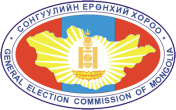 Санал тоолох
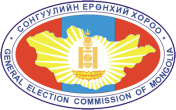 Төхөөрөмжөөс санал хураалтын үр дүнг хэвлэн, санал авах байрны ахлах зохион байгуулагч гарын үсэг зурна.
 Ажиглагчдад
Сум, дүүргийн сонгуулийн хороо-АНСХ-СЕХ нэн даруй
 Аймаг, нийслэлийн архив
Төхөөрөмжөөс хэвлэгдсэн дүн нь тухайн хэсгийн санал хураалтын дүн байна. 
Санал хураалтын дүнг хэвлэсний дараа үр дүнг нэн даруй МТТ-д дамжуулна.
Хориглоно:
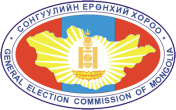 Санал тоолох цаг болоогүй байхад санал тоолуулах
  Санал хураалтын үр дүн дамжуулах ажиллагааг саатуулах, зогсоох.
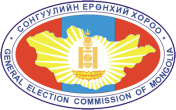 Техникийн тооллого /Хуулийн 97.13/
Санал хураалт дуусмагц сонгоно.
Харьяа хэсгийн хорооноос – 50 хүртэл хувийг 
Техникийн тооллого хийсэн тухай тэмдэглэлийн 1%-ийг СЕХ-нд ирүүлнэ.
АНХААРАХ ЗҮЙЛ:
- Төхөөрөмжид уншигдсан саналын хуудас бүр хүчинтэй.
[Speaker Notes: - Сум, дүүргийн сонгуулийн хороо харъяа хэсгийн хороодын 50 хүртэл хувийг санамсаргүй сонголтын аргаар сонгож мэдэгдэнэ.]
Саналын хуудас битүүмжлэх
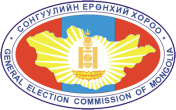 Зориулалтын уутанд хийж битүүмжилнэ.
Санал тоолохоос өмнө:
Зарцуулагдаагүй үлдсэн саналын хуудас
Сонгогч буруу тэмдэглэл хийснээс хураагдсан саналын хуудас
Санал хураалтын дүнг уншиж сонсгосны дараа:
Санал тоолох төхөөрөмжөөс гарсан саналын хуудас.
АНХААРАХ ЗҮЙЛ:
Битүүмжилсэн саналын хуудасны битүүмжлэлийг задалж болохгүй.
 /зөвхөн шүүхийн шийдвэрээр/
СЕХ-нд хүлээлгэн өгөх сонгуулийн баримт бичиг
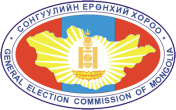 Төхөөрөмжийн үр дүнгийн тайлан
Санал хураалтын дүнгийн нэгтгэл /аймаг, нийслэл/
Техникийн тооллого явуулсан талаарх тэмдэглэл
Саналын хуудас хүлээн авсан мэдээ
Саналын хуудасны зарцуулалтын тайлан
Ирцийн мэдээ /маягтаар/ 12, 17, 22 цагт
СНЖ-д бүртгэгдсэн болон санал өгсөн иргэдийн нас, хүйсийн судалгаа
Өргөдөл гомдлын талаарх мэдээлэл
Ажиглагчийн судалгаа /хэсэг бүрээр нэгтгэсэн/
Хийсэн ажлын дэлгэрэнгүй тайлан
Төхөөрөмжийн иж бүрдлийг хүлээлцсэн баримт /маягтын дагуу/
[Speaker Notes: Баримт бичгийг СЕХ-нд бүрэн хүлээлгэж өгөхийг анхаарна уу.]
Сонгуулийн дүнг бусад бичиг баримтын хамт хүргүүлэх
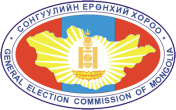 Санал авах байр
нэн даруй
Сум, дүүргийн сонгуулийн хороо
нэн даруй
Аймаг, нийслэлийн сонгуулийн хороо
3 хоногийн дотор нэгтгэн 2 хоногийн 
    дотор мэдээлж нэн даруй хүргүүлнэ.
Сонгуулийн Ерөнхий Хороо
Ажиглагч
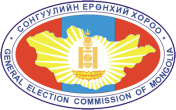 Намын ажиглагч – 	4 хүртэл
Санал авах өдрөөс 3 хоногийн өмнө хүсэлт гаргана.
ТББ - бие даагч – 1 ажиглагч
Санал авах өдрөөс 3 хоногийн өмнө хүсэлт гаргана.
Гадаадын ажиглагч – СЕХ
ХОРИГЛОНО:
 Төрийн албан хаагч ажиглагч байхыг хориглоно.
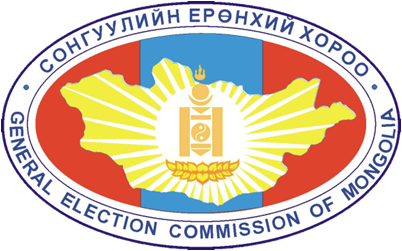 www.gec.gov.mn